Логарифмическиеуравнения
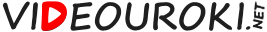 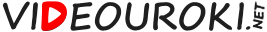 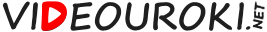 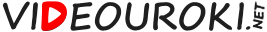 Пример:
потенцирование
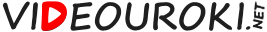 Пример:
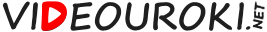 Пример:
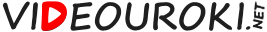 Пример:
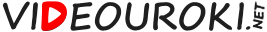 Пример:
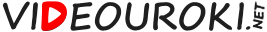 Пример:
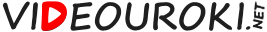 Пример:
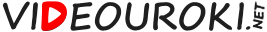 Алгоритм решения логарифмических уравнений:
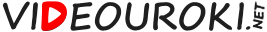 Методы решения логарифмических уравнений:
Функционально-графический.
Метод потенцирования.
Метод введения новой переменной.
Метод логарифмирования.
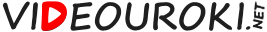